TeachingEnglish lessons
World Bee Day
www.teachingenglish.org.uk
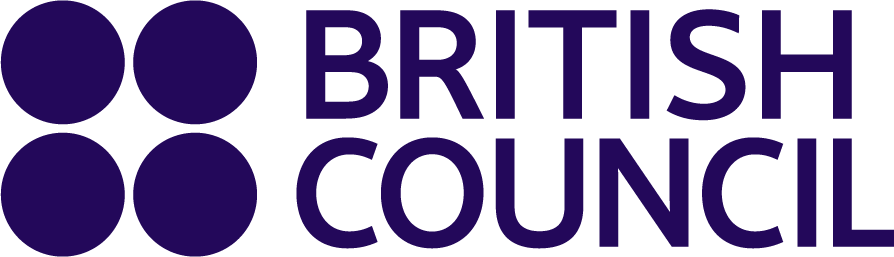 What is it?
How many words can you think of that are connected with bees?
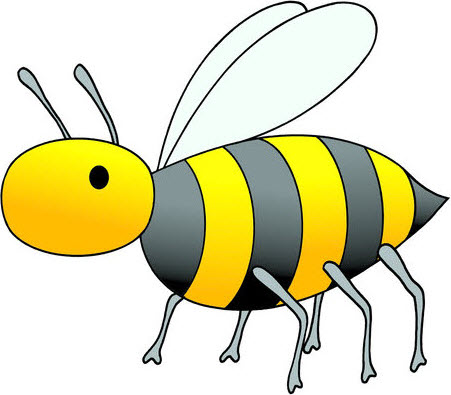 www.teachingenglish.org.uk
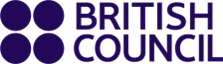 Bee words
Do you know these words?

pollen – a usually yellow powder you find on flowers

to pollinate – to take pollen from one flower to another flower, so that the new flower makes a fruit

a pollinator – something like an insect that carries pollen from one flower to another flower
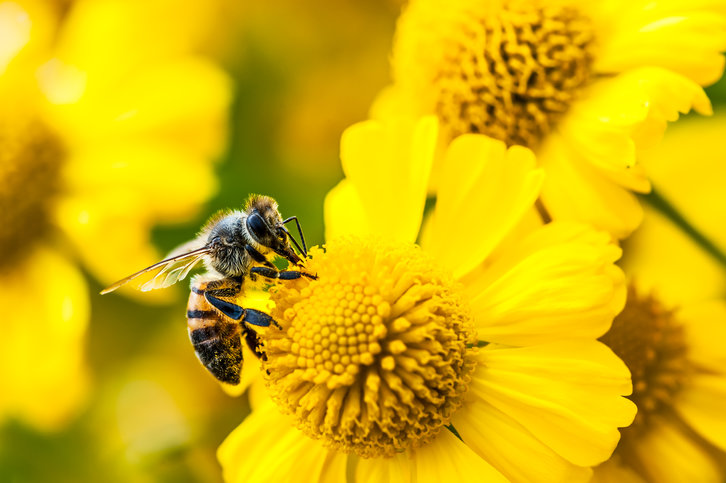 www.teachingenglish.org.uk
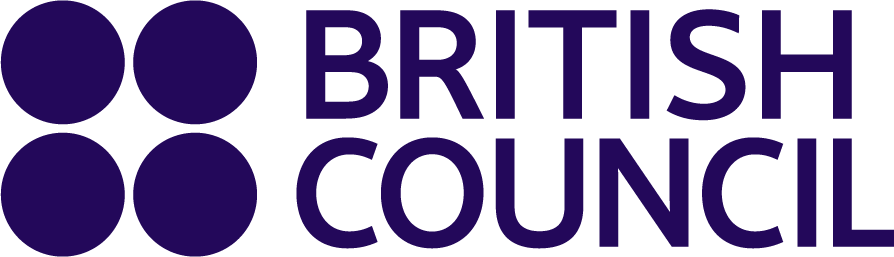 Bee video
www.teachingenglish.org.uk
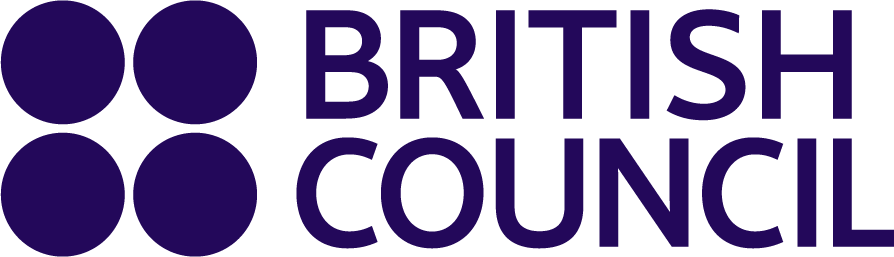 Bee video
www.teachingenglish.org.uk
How to help bees
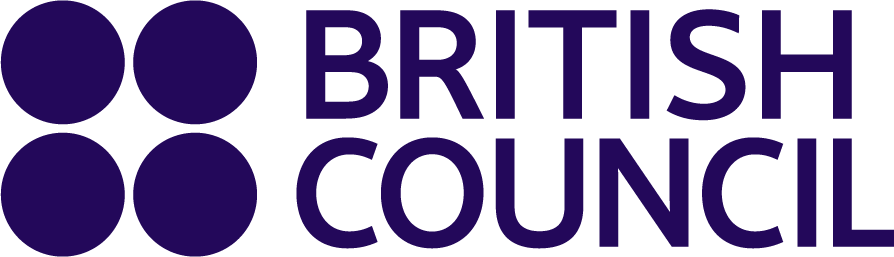 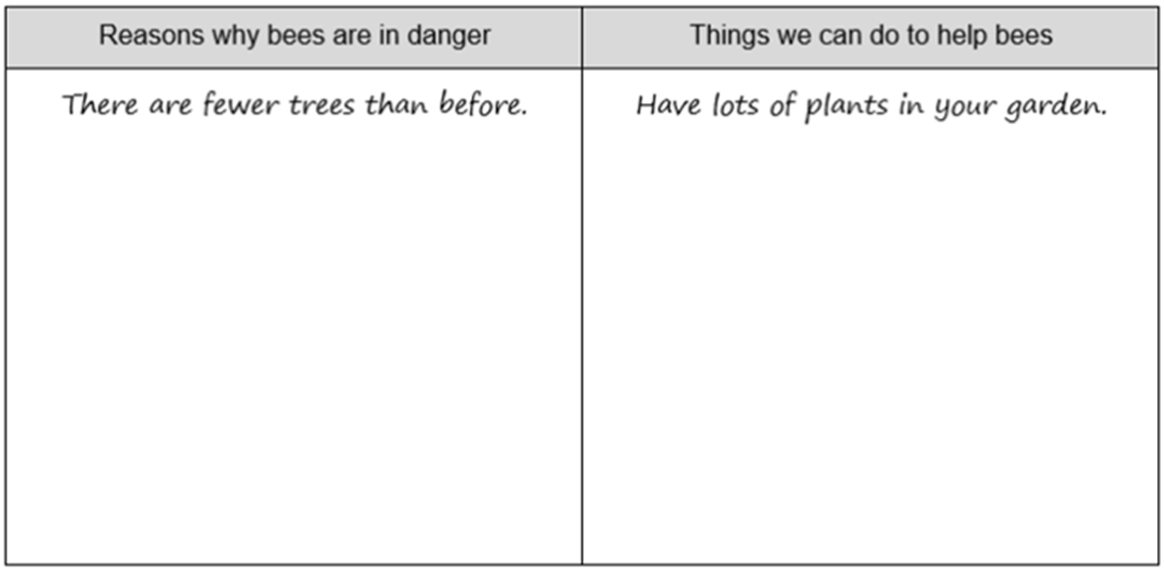 www.teachingenglish.org.uk
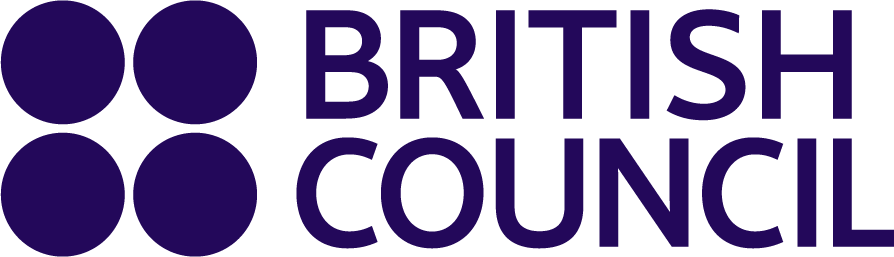 World Bee Day logo
What can you see on the logo for World Bee Day?
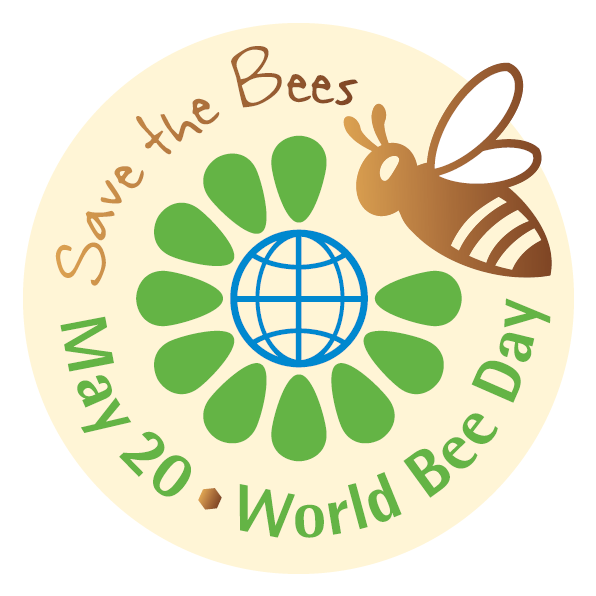 3
1
2
4
www.teachingenglish.org.uk
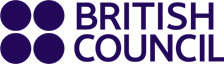 World Bee Day logo V2
Why do you think this person …

used this slogan?

put the name and date of the day?

chose a picture of a bee?

used yellow and black?

chose a hexagon shape?

Do you like the logo?
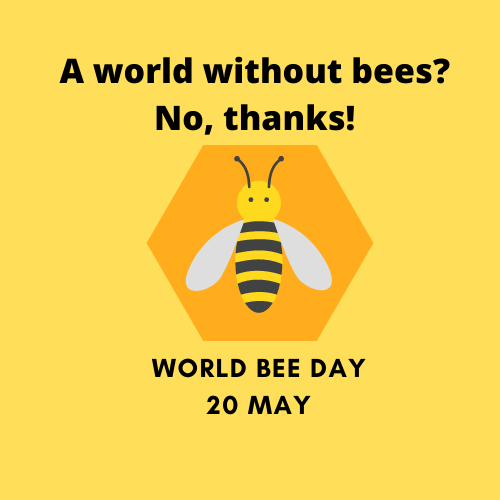 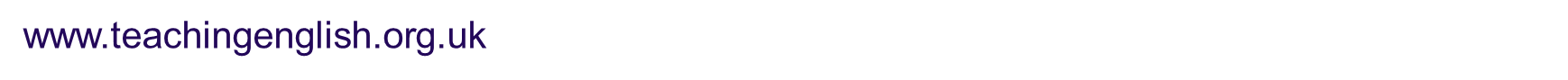 Design a World Bee Day logo
Think about the:

slogan

name and date of the day

pictures

colours

shapes.
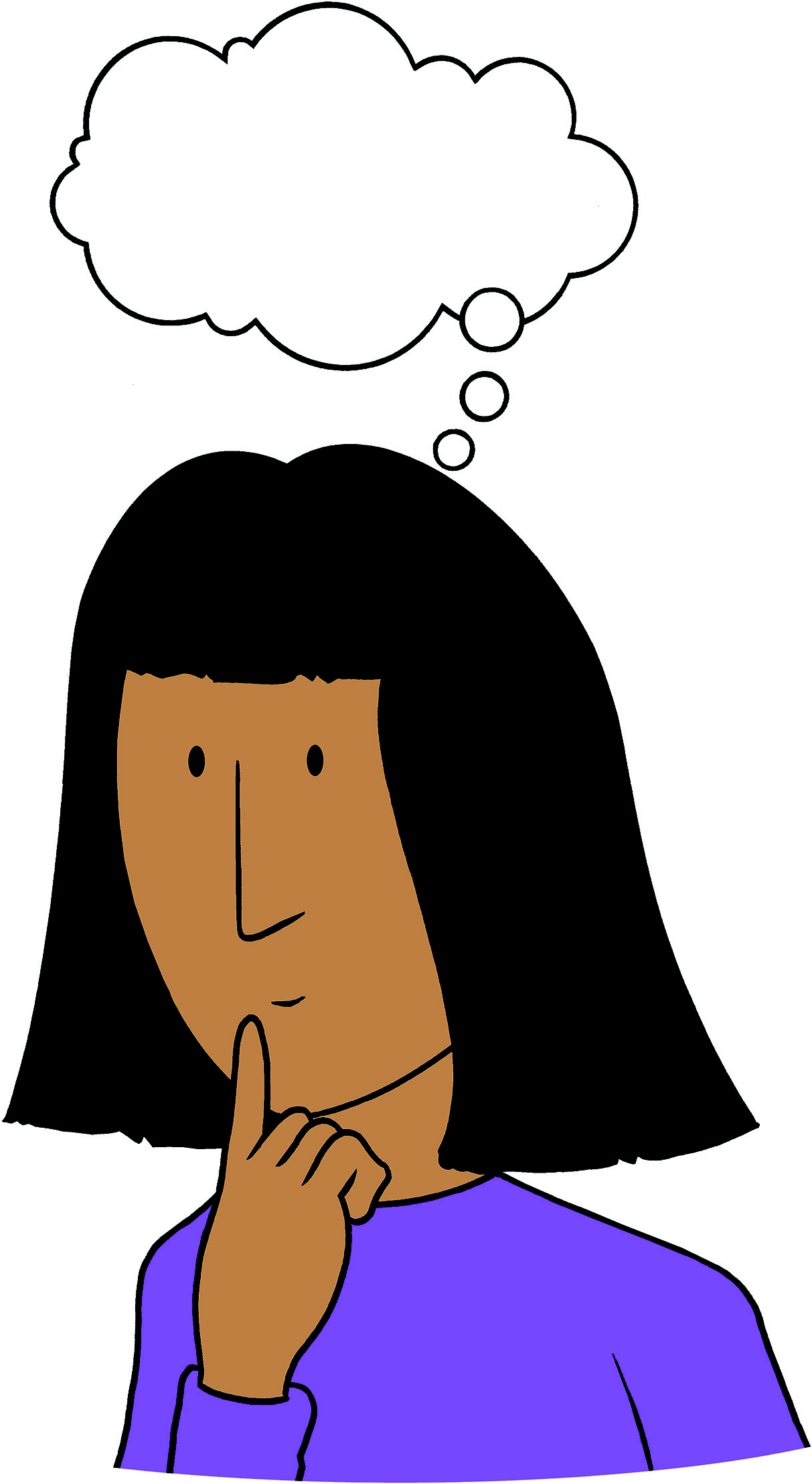 www.teachingenglish.org.uk
Your logo
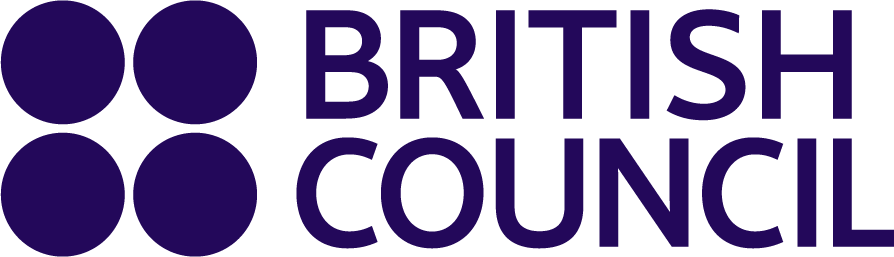 Show your logo to your classmates. 
Tell them about it! 

We used this slogan because _______. 

We chose this picture because _______. 

We used these colours because _______. 

We chose this shape because _______.
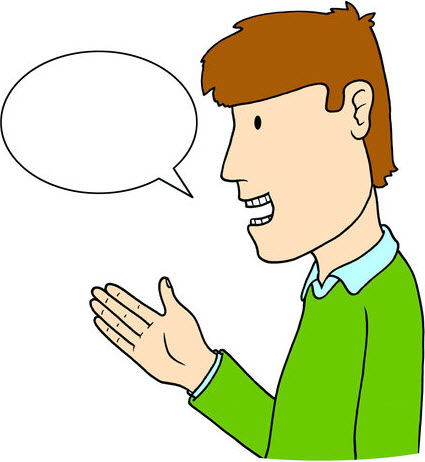 www.teachingenglish.org.uk
TeachingEnglish lessons
World Bee Day
Thanks for coming!
www.teachingenglish.org.uk